A
D
E
L
e
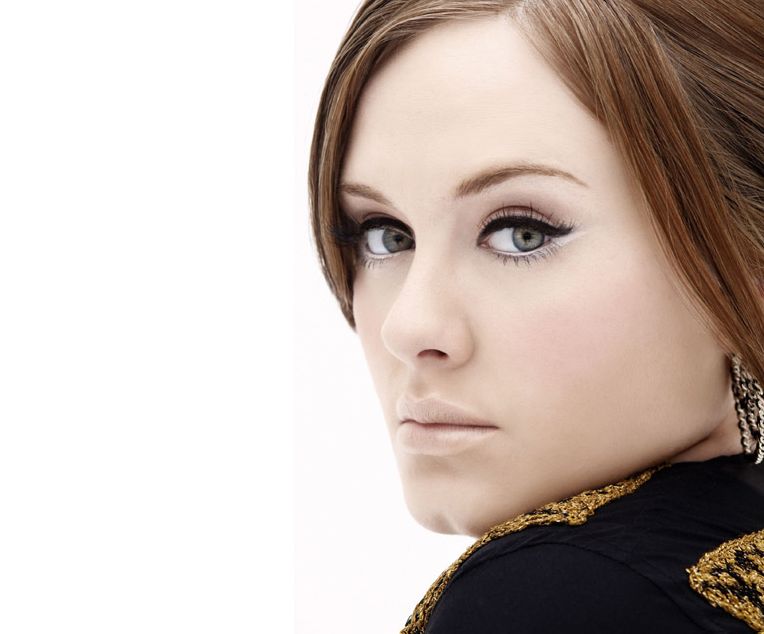 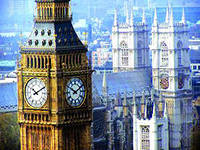 Name:
 Adele  Laurie 
Blue  Adkins

Birth:
 5th  May 1988

Place of residence:  
Great Britain, 
London
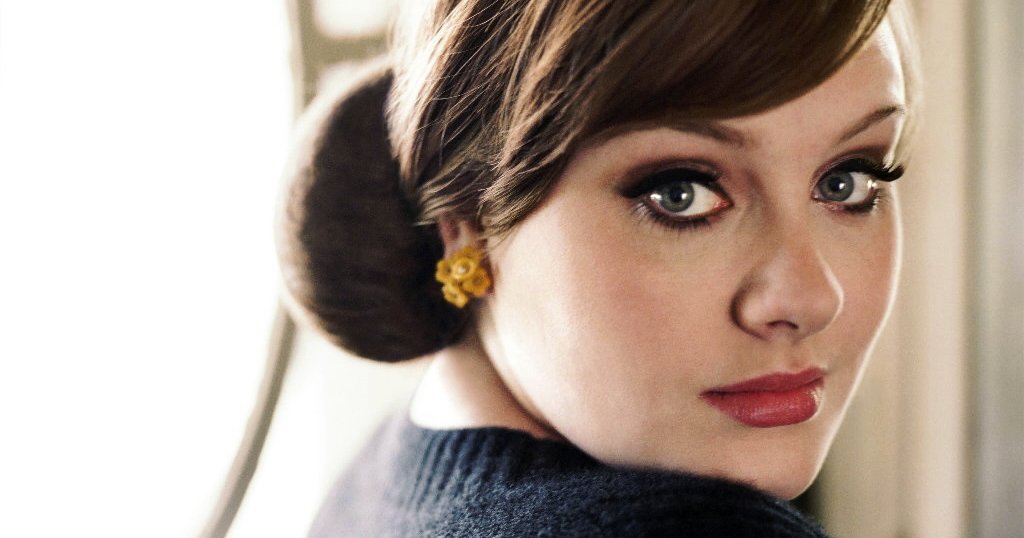 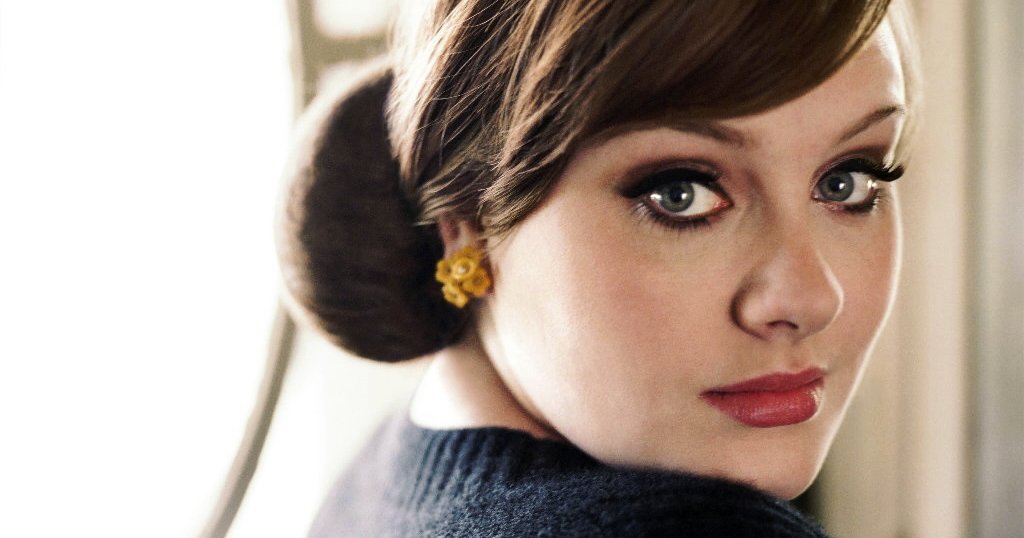 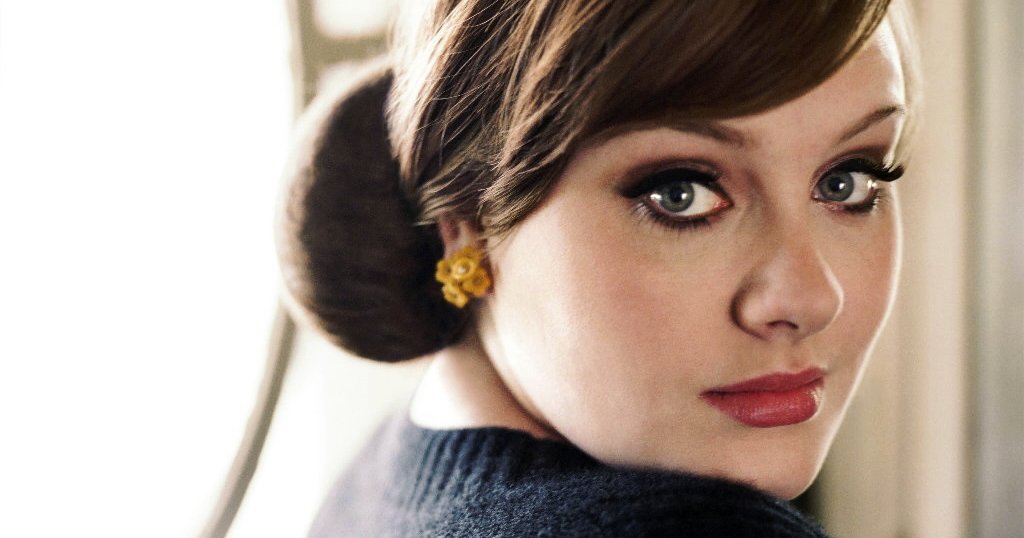 Don`t  you  remember…
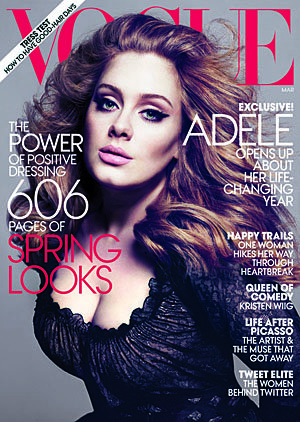 Rolling  In  the  Deep
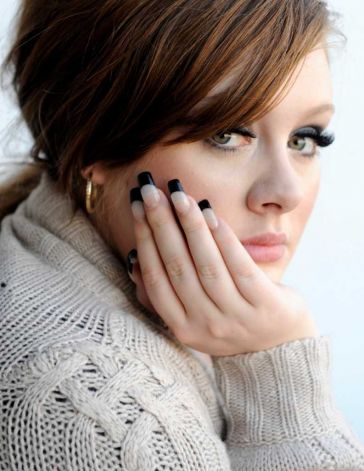 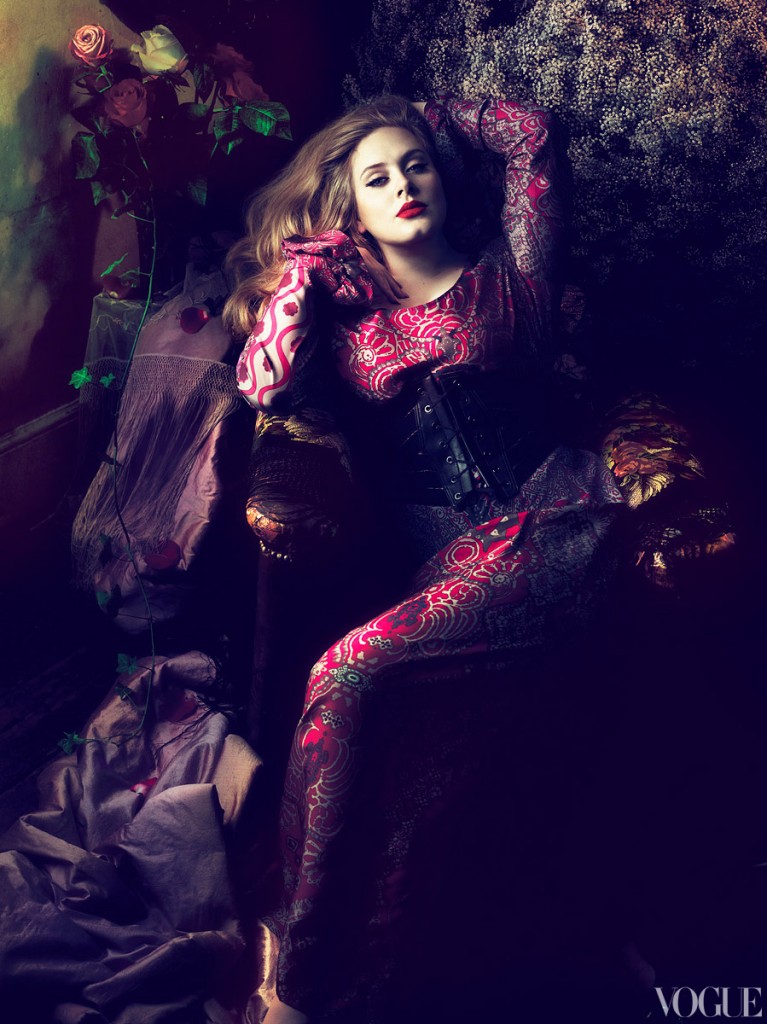 Someone 
Like  
You
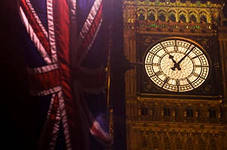 Set  Fire 
to the Rain
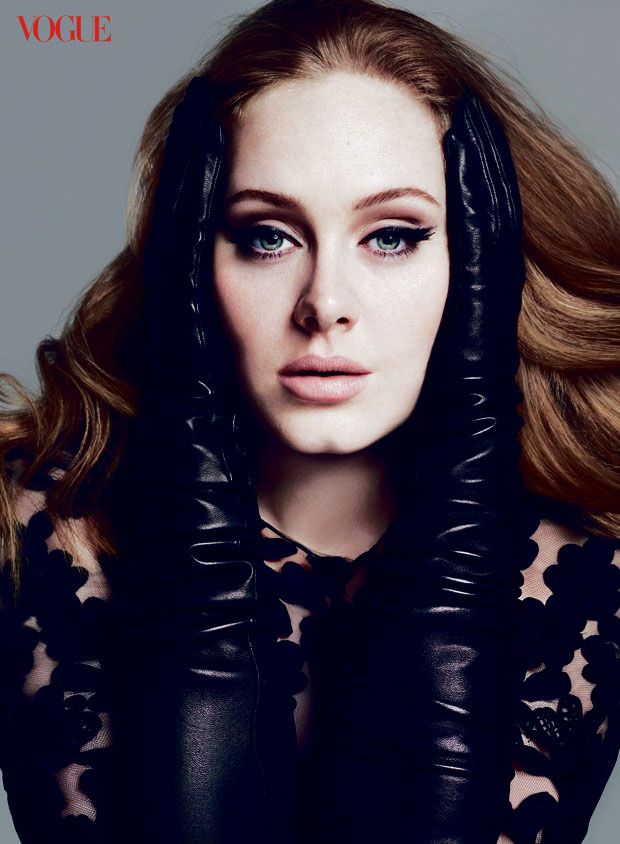 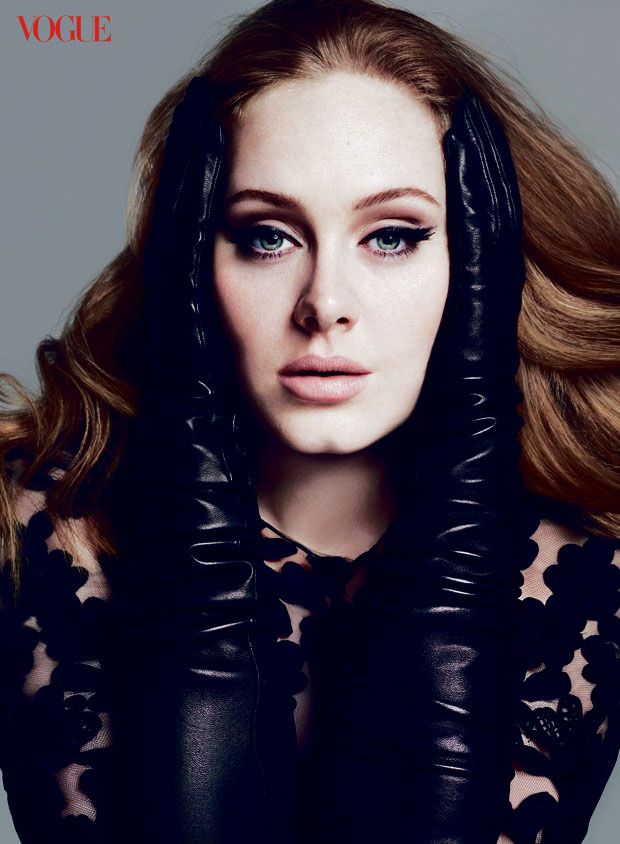 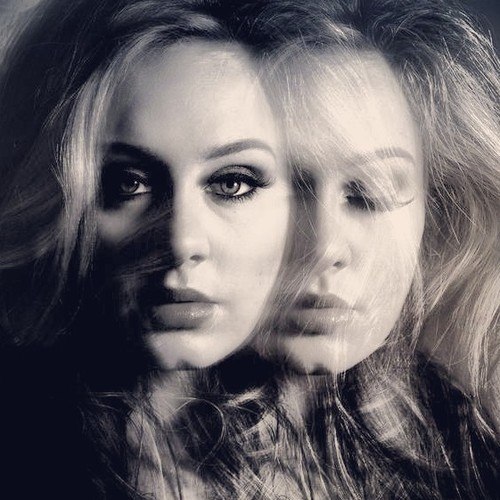 A
D
E
L
E
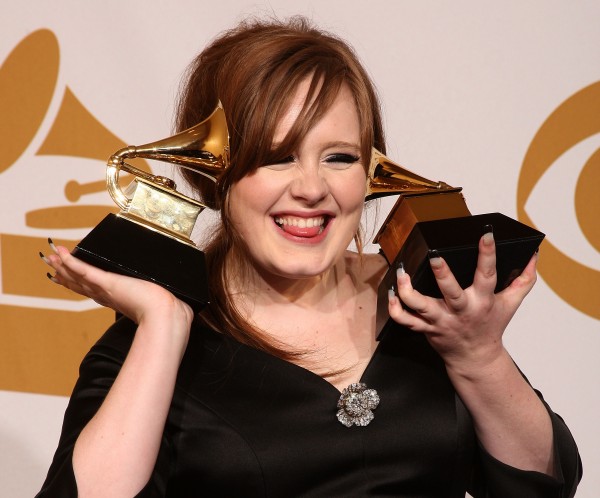 G
R
A
M
M
y 

2011
Grammy - 2012
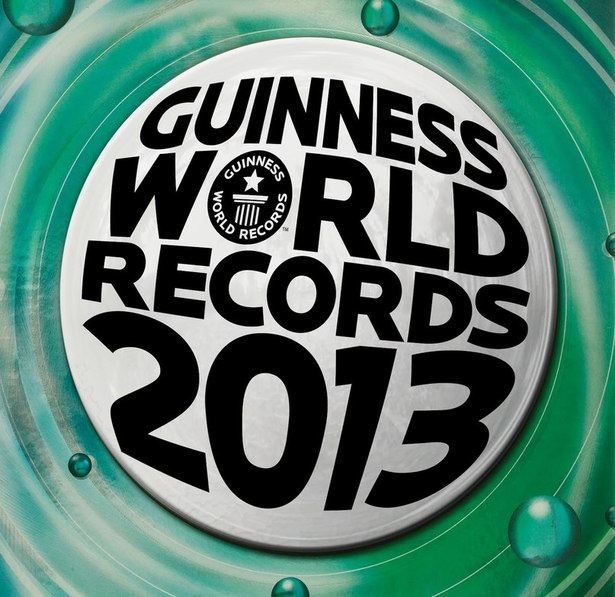 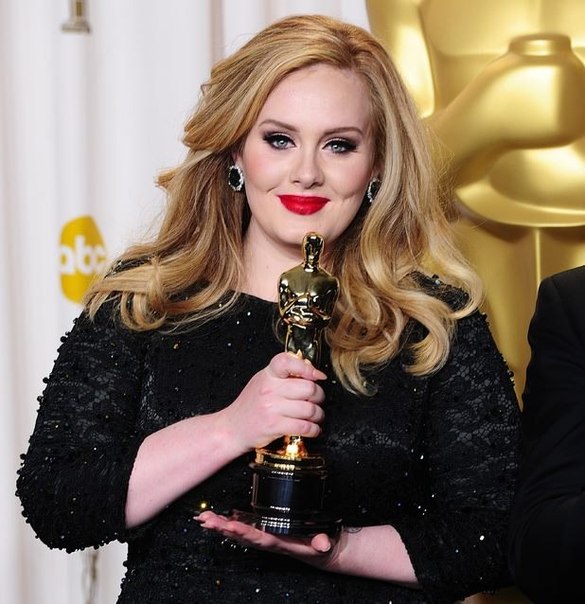 ADELE
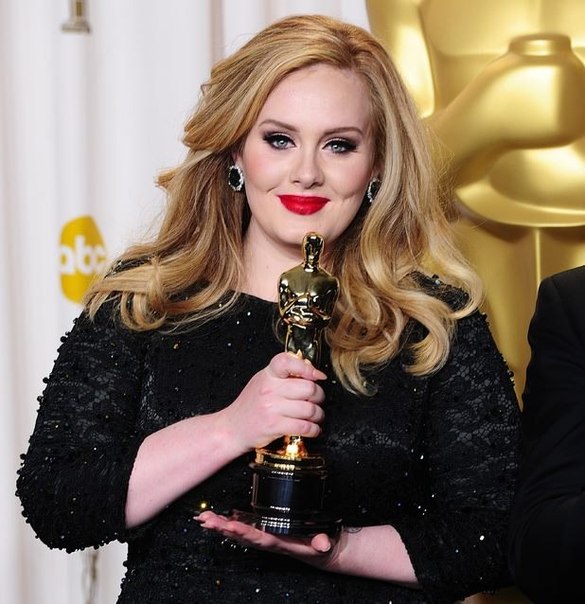